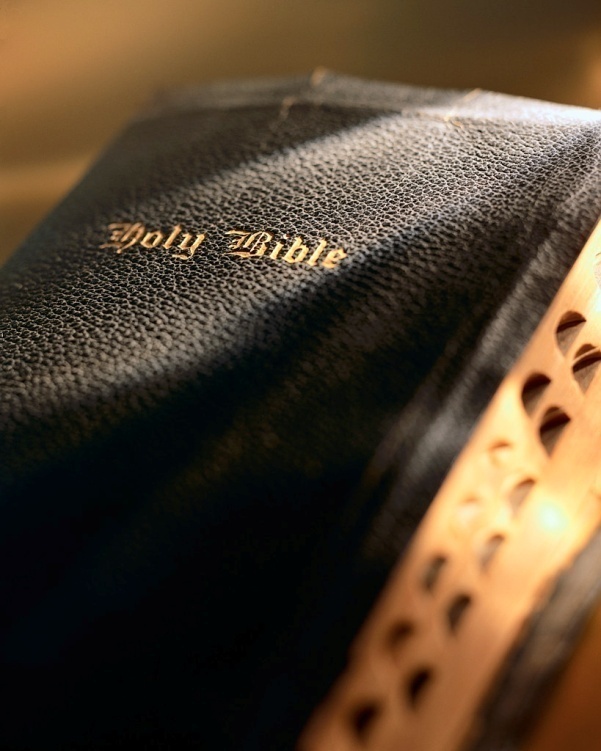 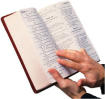 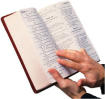 "grow in the grace
and knowledge
of the Lord"
Adding to Your Faith
“And beside this, giving all diligence, add to your faith…”  2 Pet. 1:5-11
2 Peter 3:18
2
Faith
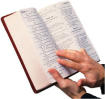 Adding to Your Faith
“And beside this, giving all diligence, add to your faith…”  2 Pet. 1:5
Faith is the foundation of Christianity:  Heb. 11:6; Lk. 18:8
Faith in God is demeaned on many fronts by our society:   Gen. 15:1
Faith leads us to do God’s will:  2 Cor. 5:17; Jas. 2:26
Our faith must grow!  2 Thess. 1:3; 2 Pet. 1:9
Primary source of growth comes from studying God’s Word:  Rom. 10:17
3
1. Virtue
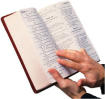 Adding to Your Faith
“And beside this, giving all diligence, add to your faith…”  2 Pet. 1:5
Virtue is moral excellence, moral courage; doing what’s right because it’s the right thing to do!       1 Thess. 5:22; Eph. 5:11-13
The world wants us to sacrifice our virtue on the altar of political correctness:  Eph. 5:11-13; 4:4
The Bible describes some believers who lacked virtue:  Jn. 12:42-43
Despite the criticism and persecution it brings; you’ll never regret being virtuous!  Matt. 5:10-12, 44
4
2. Knowledge
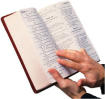 Adding to Your Faith
“And beside this, giving all diligence, add to your faith…”  2 Pet. 1:5
Many Christians are not strong in the faith and lack moral courage because they lack knowledge:       Hos. 4:6; Heb. 5:11-14; Eph. 4:14
We must “desire the sincere milk of the word” to grow spiritually:  1 Pet. 2:2
We must gain gnosis and epignosis:  2 Pet. 1:5, 8
Acquiring knowledge requires study:  2 Tim. 2:15; 2 Pet. 3:18; Acts 20:32; 1 Pet. 1:4-5
5
3. Temperance
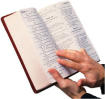 Adding to Your Faith
“And beside this, giving all diligence, add to your faith…”  2 Pet. 1:5
Temperance is simply self-control:  Acts 24:25; 2 Pet. 1:6
We must focus our energy at all times on exer-cising self-control:  Jas. 1:14; 4:7-8
Even Paul had to focus in order to maintain self-control:  1 Cor. 9:24-27
God does not remove temptation, but provides “the way of escape”:  1 Cor. 10:13
6
4. Patience
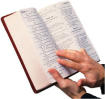 Adding to Your Faith
“And beside this, giving all diligence, add to your faith…”  2 Pet. 1:5
Patience deals w/more than our temper:  Rom. 5:3-4
We need patience to face all life throws at us:  Jas. 1:2-4; 5:11
Never grow impatient due to trials:
Trust God, He cares:  Jas. 1:13; 1 Cor. 10:13; Psa. 56:8
Put things in the proper perspective:  2 Cor. 4:16ff
God uses adversity for our good:  Rom. 5:4; 1 Pet. 1:7
To “inherit the promises” we must heed God’s admonitions about patience:  Heb. 12:1-2; Jas. 5:7-8
7
5. Godliness
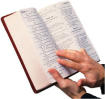 Adding to Your Faith
“And beside this, giving all diligence, add to your faith…”  2 Pet. 1:5
Godliness is piety and respect for God as exhibited in our daily life (Recall WWJD?).
We must never look to society for our values:  Jn. 8:31-32
Wrong is always wrong!  Rev. 21:8; 1 Cor. 6:18; Heb. 13:4; 1 Pet. 2:13-15; Acts 5:29
We must always consider “what manner of persons ought you to be”:  2 Pet. 3:11
8
6. Brotherly kindness
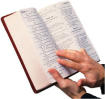 Adding to Your Faith
“And beside this, giving all diligence, add to your faith…”  2 Pet. 1:5
Brotherly kindness is simply loving and being kind to one another:  1 Pet. 1:22
We should feel a deep nearness and kinship for one another:  Eph. 2:19; 2 Pet. 1:1; Eph. 4:1-3
Our love must be expressed in kindness and consideration for others:  Eph. 4:32; Phil. 2:3-4; Rom. 12:10
We must get to really know one another, associate with one another:  Rom. 12:13
9
7. Love
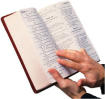 Adding to Your Faith
“And beside this, giving all diligence, add to your faith…”  2 Pet. 1:5
Charity is love (phileo, eros, agape); how are we to love?  Jn. 13:34; Rom. 5:6-8; 1 Cor. 13:1-7
What are we to love?
God:  Matt. 22:37
Our neighbor:  Matt. 22:39; Lk. 10:27ff
Our spouse & children:  Eph. 5:25; Titus 2:4
Our enemies:  Matt. 5:44
“love one another”:  Jn. 13:34-35; +12 others!
Agape is a must!  Col. 2:2; 3:14; 1 Jn. 4:8-11
10
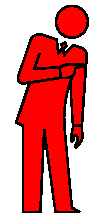 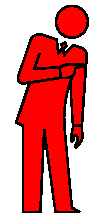 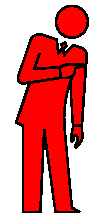 Any benefits to growing?  YES! 2 Pet. 1:8-11
Have you been adding these things to your faith?  2 Pet. 1:9
Salvation is more than believing and being baptized!  God does His part and we must do our part!
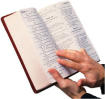 Adding to Your Faith
Conclusion
“And beside this, giving all diligence, add to your faith…”  2 Pet. 1:5
11